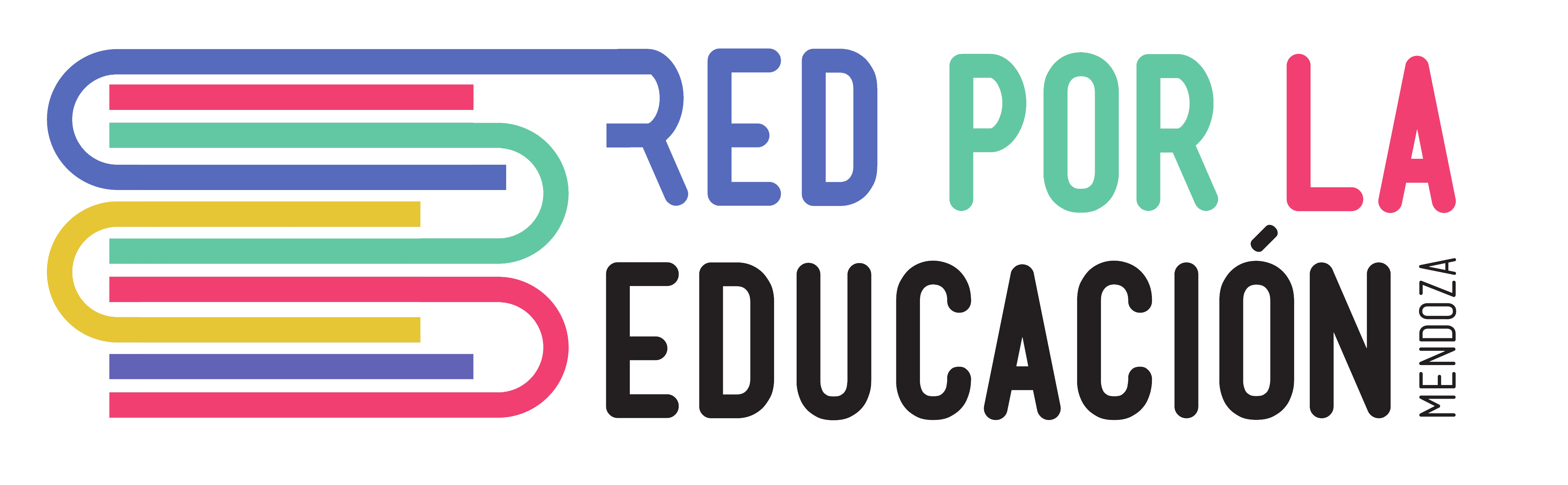 ¿Qué es?
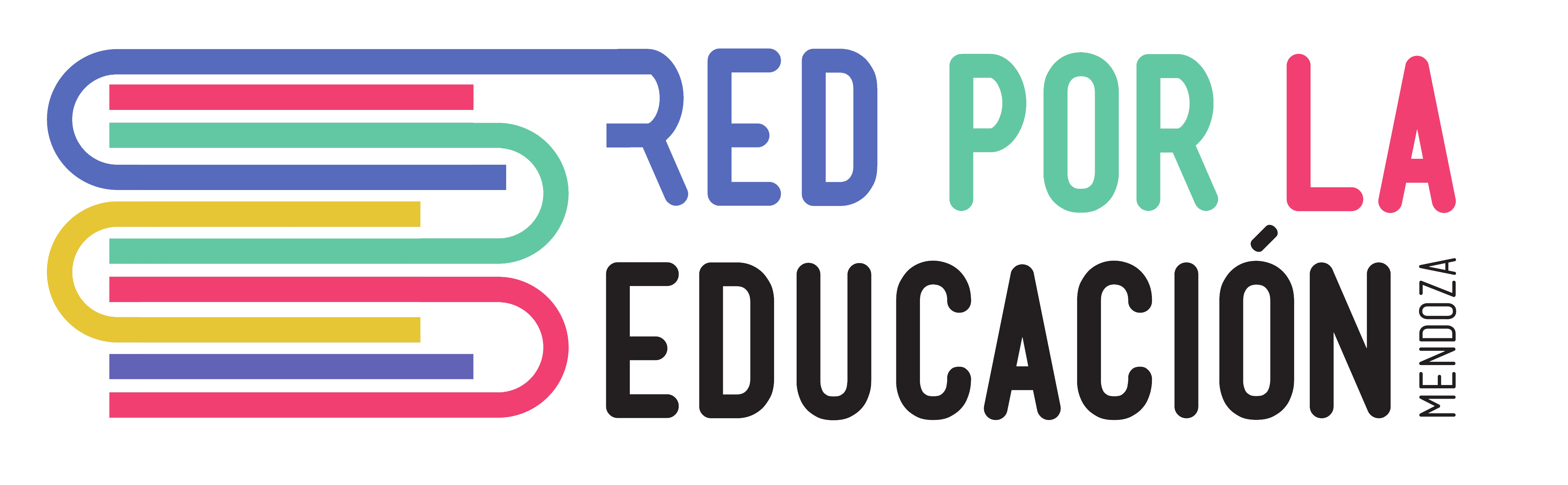 Es una iniciativa provincial que reúne organizaciones que persiguen un fin común: trabajar para la educación de calidad en Mendoza. 


El trabajo mancomunado de este grupo de organizaciones y profesionales basan su estrategia en principios de respeto e integridad entre las partes.


La base de esta alianza es acompañar el desarrollo de la educación de la provincia, pudiendo plantear la necesidad local con una mirada global, porque pensamos que debemos apostar a la educación como herramienta indispensable para poder construir  e impulsar una Mendoza sostenible.
Objetivos
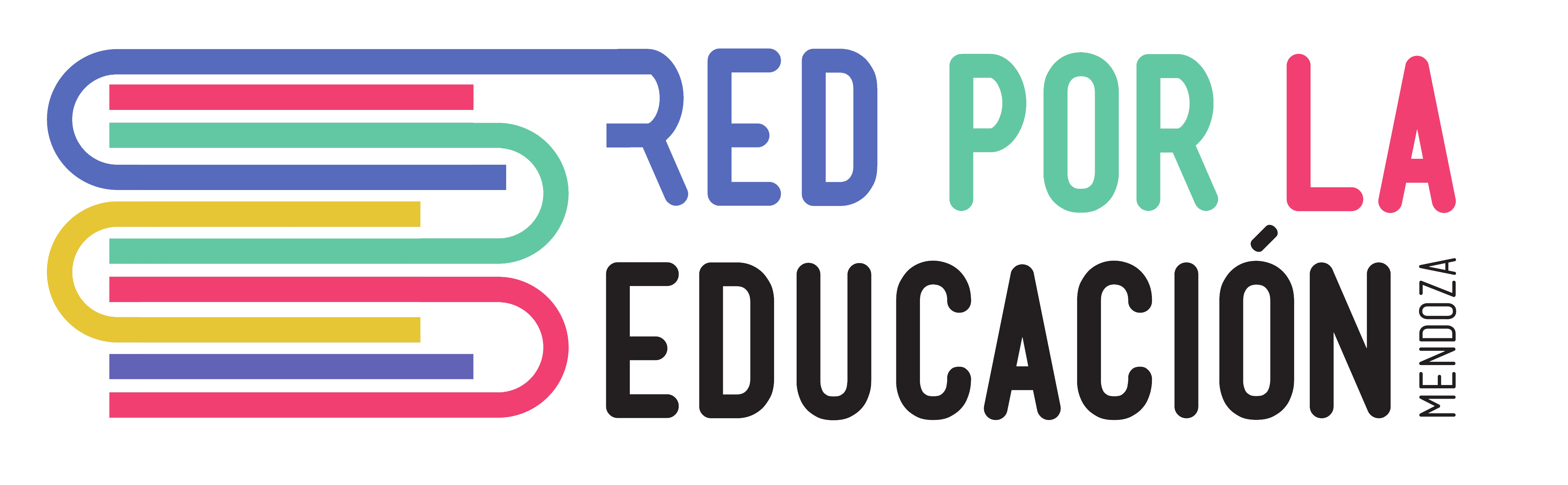 Generar y poner a disposición un espacio de reflexión, intercambio de buenas prácticas y pensamiento creativo sobre los desafíos que presenta hoy la educación en la provincia de Mendoza.. 


Diseñar e implementar distintas ofertas de experiencias, cursos y/o talleres para actores interesados en el marco de la educación. Aportar a las políticas públicas provinciales en temas referidos a educación, siendo una red capaz de construir visión futura y común entre sus miembros.
Membresías
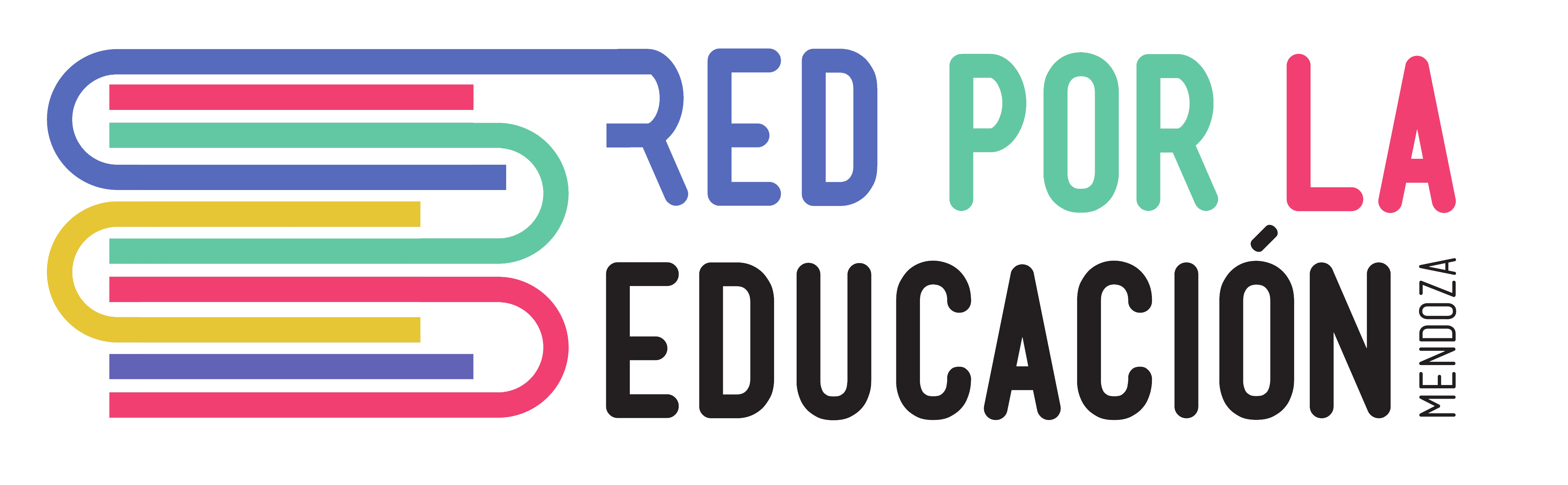 Miembros fundadores

Son los socios que fundaron la RED y firmaron el Acta constitutiva.

Miembros activos

Son ONGs, empresas, medios de comunicación, cámaras, asociaciones, instituciones académicas y de formación docente que colaboran activamente con los proyectos de la RED y participan activamente en las comisiones de trabajo.

Miembros adherentes
Son empresas, medios de comunicación, municipios, cámaras, asociaciones, universidades que adhieren a los objetivos de la Red. Tienen voz. No es necesario que trabajen en un directorio. Tienen reuniones trimestrales. Participan con su logo o en alguna tarea puntual, aporte de dinero, recursos, etc.

Miembros honoríficos 
Son personas  con una importante trayectoria en la educación o bien en temas generales de impacto social que contribuyen y realizan un apote a la Red  de modo individual.   Pueden haber representado  en algún momento a  un  miembro de la Red  (Fundador, Activo o Adherente)..
Nuestros principios
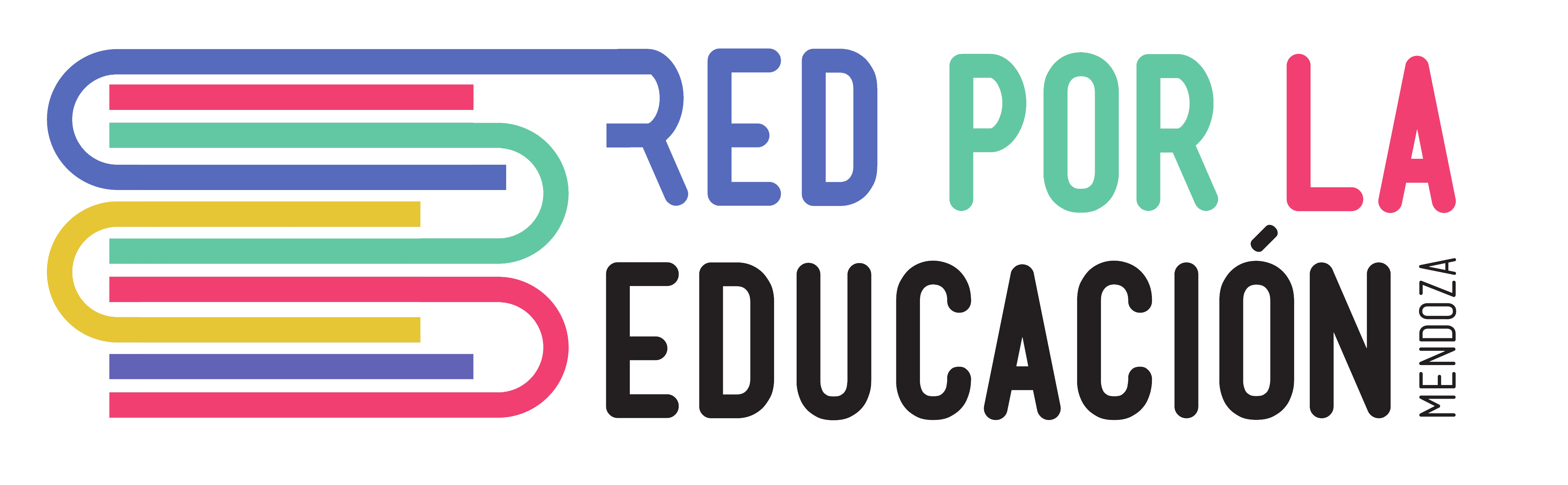 Confianza

Trabajo Colaborativo

Diálogo y comunicación responsable

Ética, honestidad y transparencia
En relación a la educación
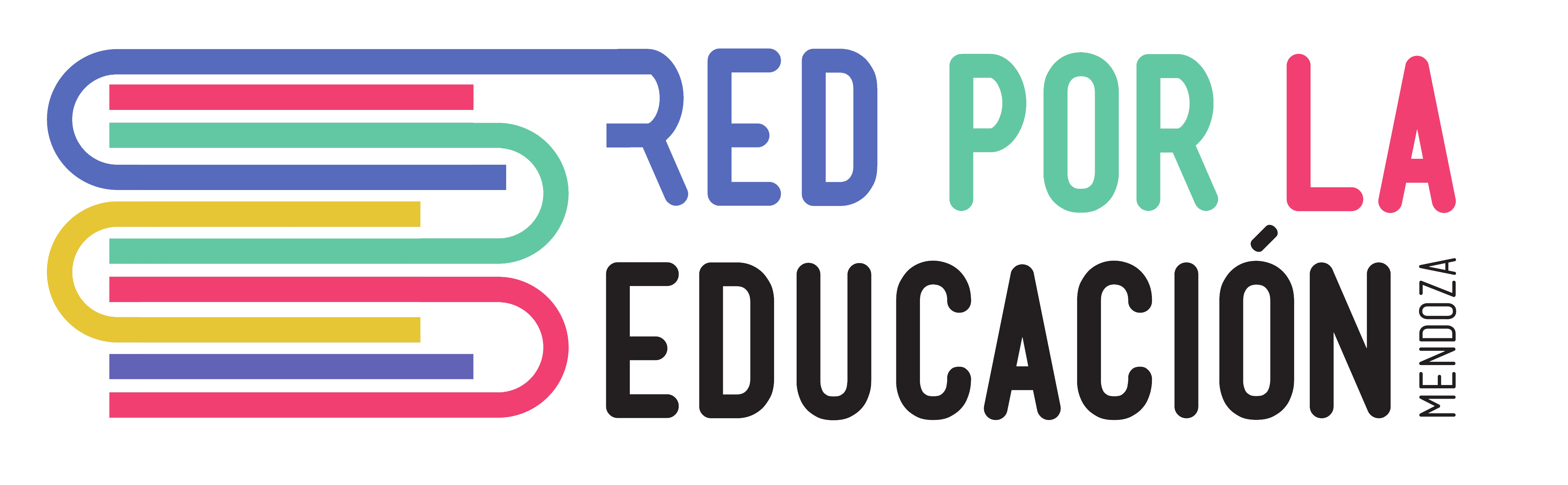 Los miembros de la RED acordamos promover una educación que favorezca: 

El desarrollo integral de la persona, favoreciendo la formación en valores.
Vínculo educación y  trabajo, formación en emprendedurismo. Innovación educativa y tecnológica fundada en ciencia e investigación.
Alianza  familia - escuela - comunidad.
Equidad educativa.
Educación de calidad.
Formación ciudadana.
Educación ambiental.
Aportar a los objetivos de desarrollo sostenible, especialmente cuatro (educación de calidad) y diecisiete (alianzas para lograr los objetivos).
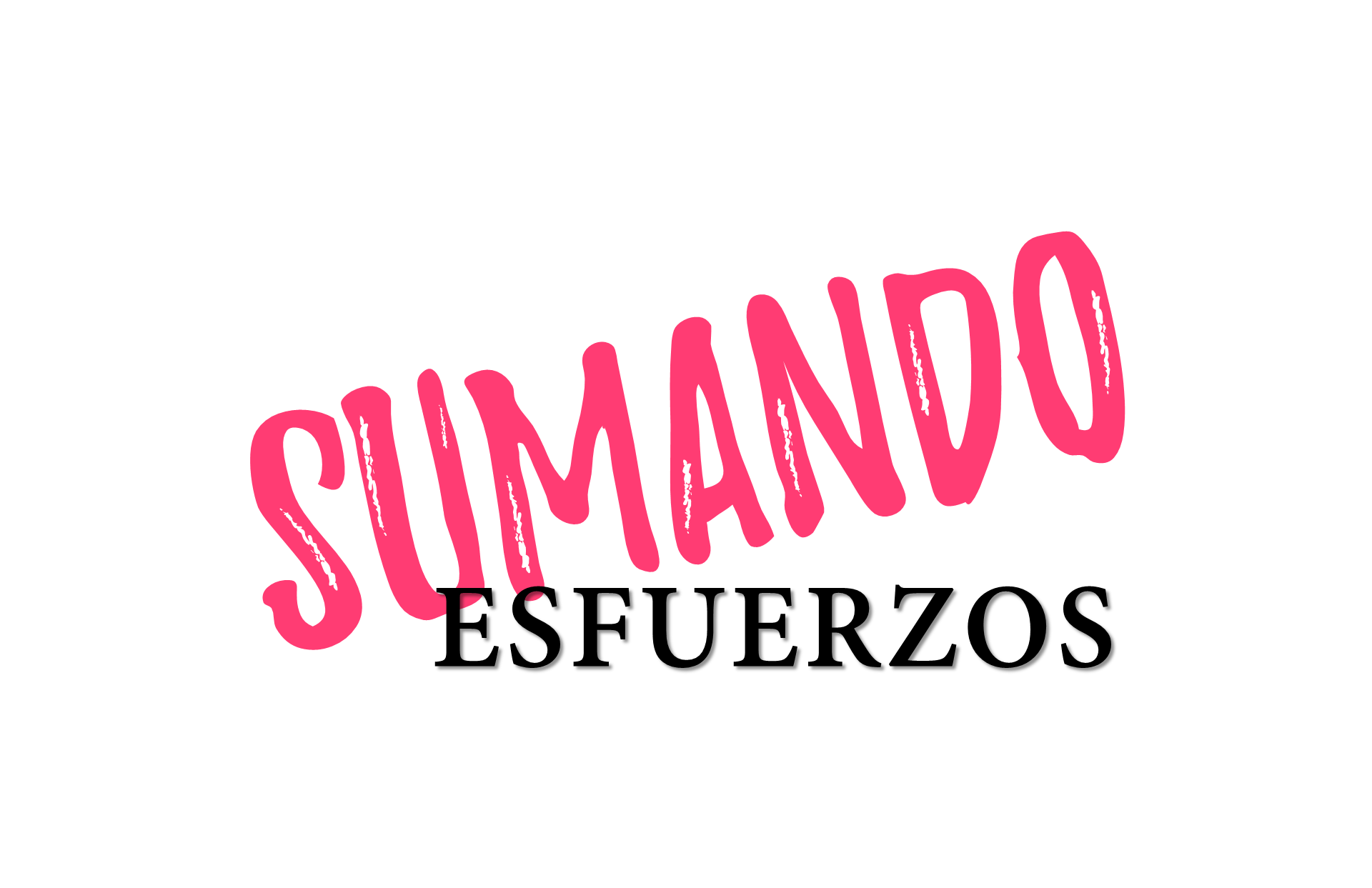 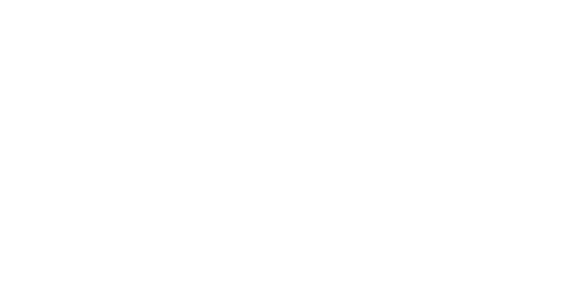